TULIPAN ORIGAMI
Instrukcja do wykonania pracy plastycznej
Dzień dobry nasze Kochane Przedszkolaki!
Pamiętacie, jakie kwiaty, które wiosną można spotkać w naszym przedszkolnym ogrodzie, wyrastają z cebulek? Porozmawiajcie o tym z Waszymi bliskimi i postarajcie się zapamiętać te nazwy. Jednym z przykładów jest tulipan. Poniżej mamy dla Was instrukcję do wykonania własnego tulipana z papieru. A może ktoś będzie miał ochotę zrobić duży kolorowy bukiet tulipanów? Koniecznie podzielcie się z nami zdjęciami Waszych prac.
Do wykonania pracy potrzebne będą:
kolorowy papier np. niebieski oraz papier zielony lub bibułę. Nie martw się, jeśli akurat nie masz takich kolorowych papierów. Zawsze możesz samodzielnie pokolorować białą kartkę kredkami lub flamastrami.
nożyczki
wykałaczka lub inny patyczek albo drucik
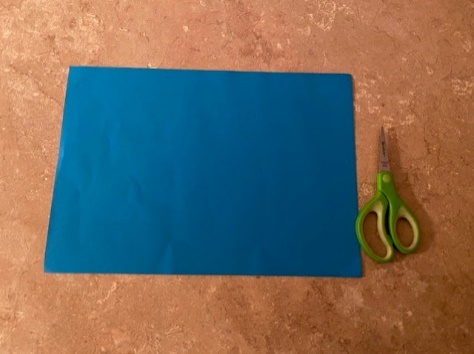 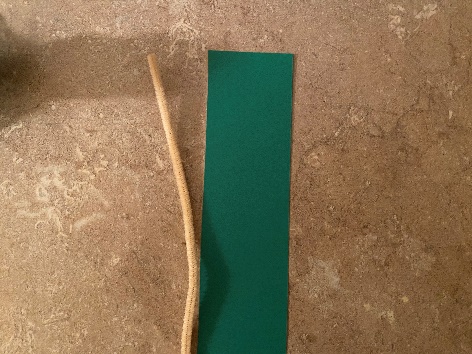 A teraz zobacz, jak składamy papier:
Najpierw z papieru tworzymy kwadrat:
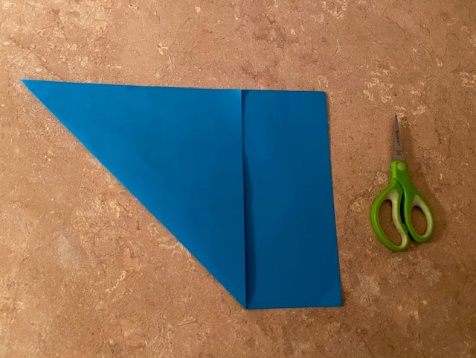 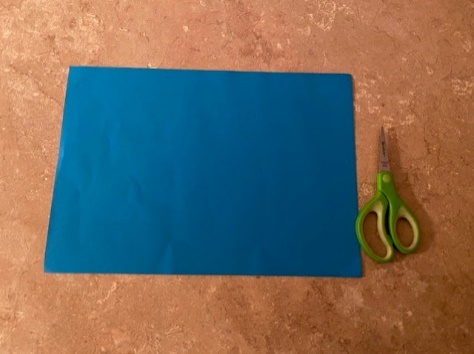 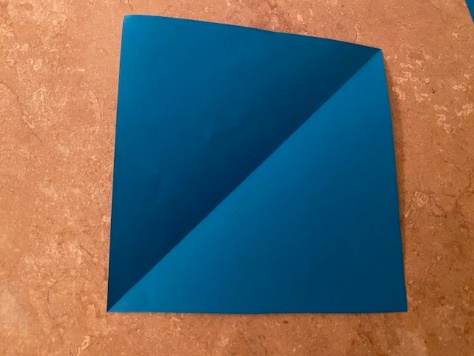 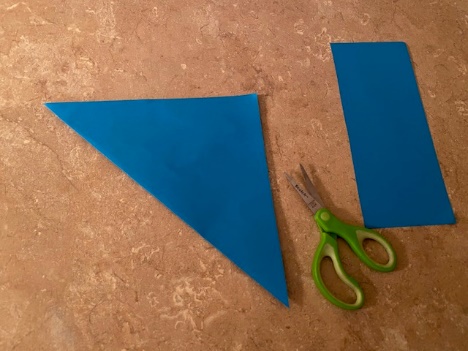 2. Teraz kwadrat odpowiednio składamy:
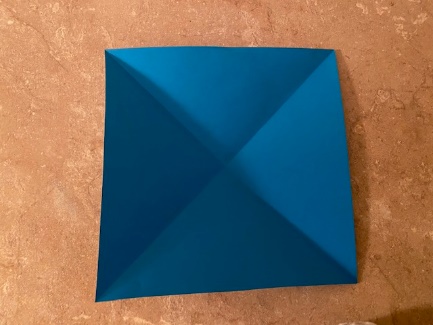 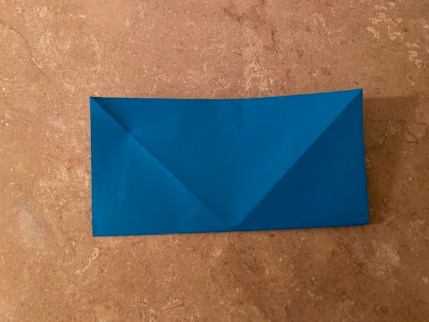 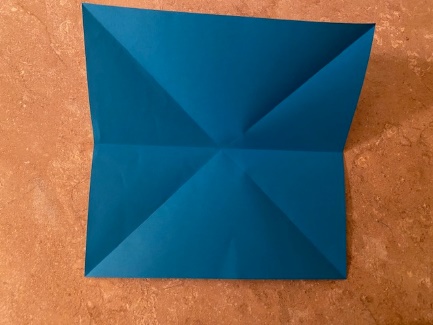 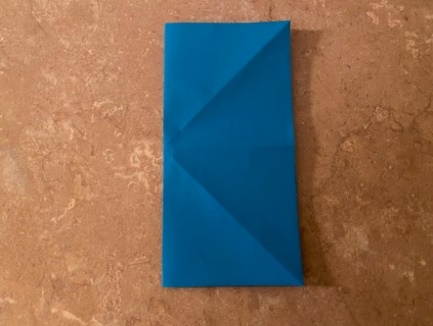 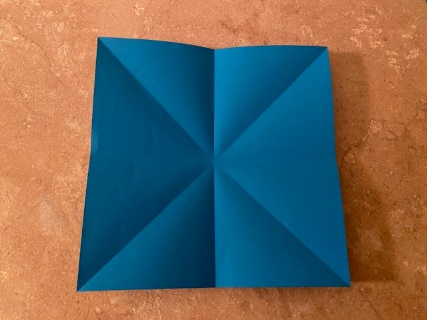 Spójrz, jak dużo linii powstało. Możesz je podotykać palcem i policzyć.
3. Składaj papier zgodnie z instrukcją na zdjęciach:
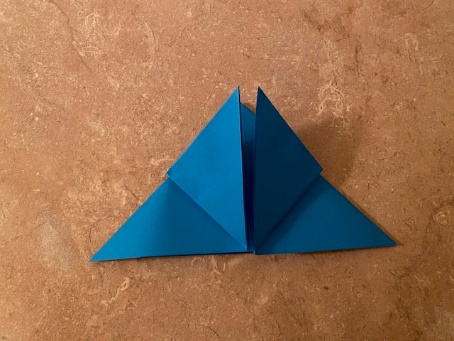 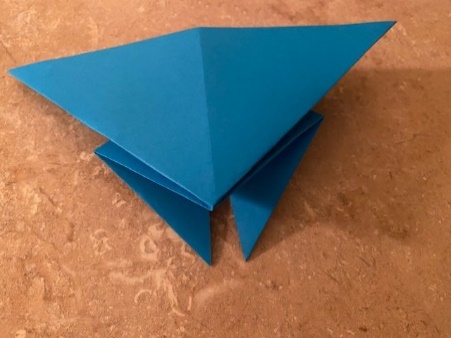 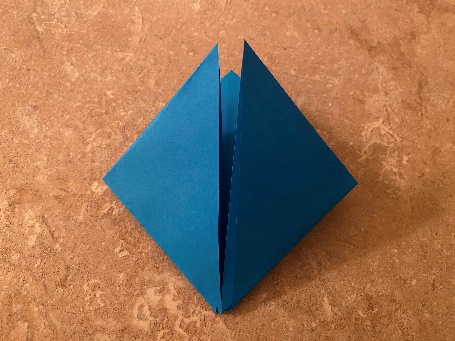 Czy wiesz, jaka figura powstała? Taki kształt ma romb.
4. Odwróć romb w sposób pokazany na zdjęciu:
5. Zakładaj rogi jeden w drugi w taki sposób:
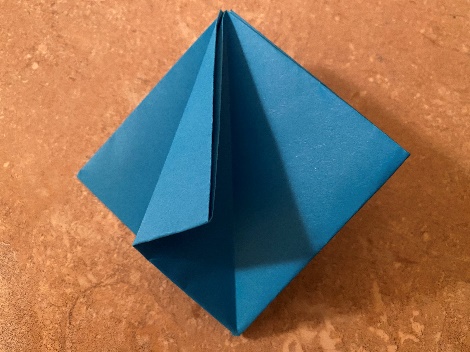 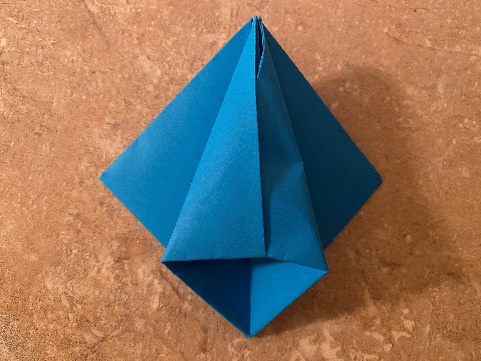 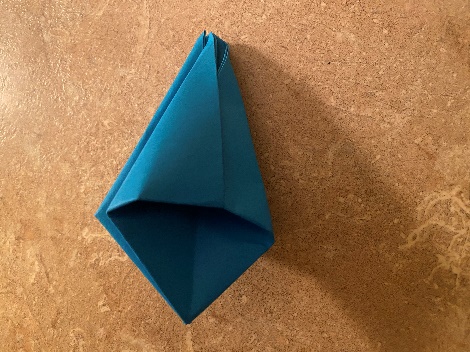 6. Teraz pozostało już tylko odgiąć płatki Twojego tulipana:
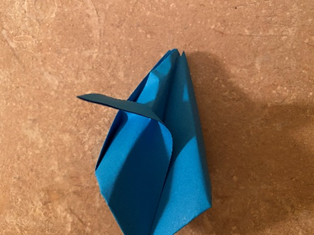 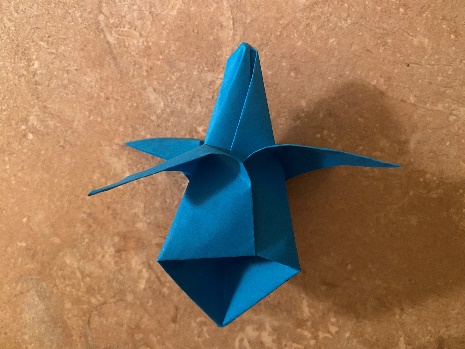 7.  Na koniec przygotuj łodyżkę. Możesz wykorzystać takie materiały albo inne, które wpadną Ci do głowy:
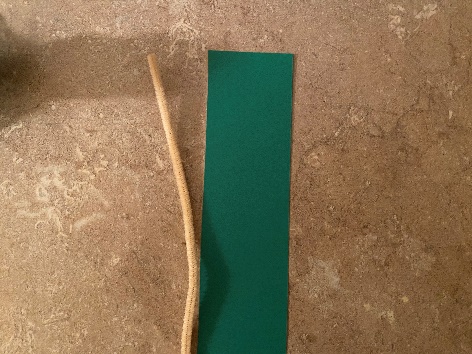 8. Nasz tulipan wyszedł tak:
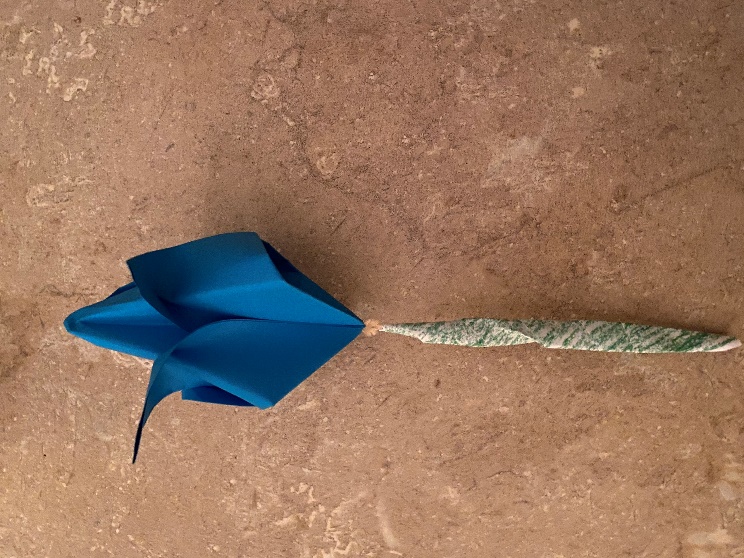 Jesteśmy bardzo ciekawe, jak wygląda Twój 😊